Figure 2. Necdin activates GnRH gene expression. ( A ) Two luciferase reporters were studied: −5 kb GnRH and GnRH ...
Hum Mol Genet, Volume 18, Issue 2, 15 January 2009, Pages 248–260, https://doi.org/10.1093/hmg/ddn344
The content of this slide may be subject to copyright: please see the slide notes for details.
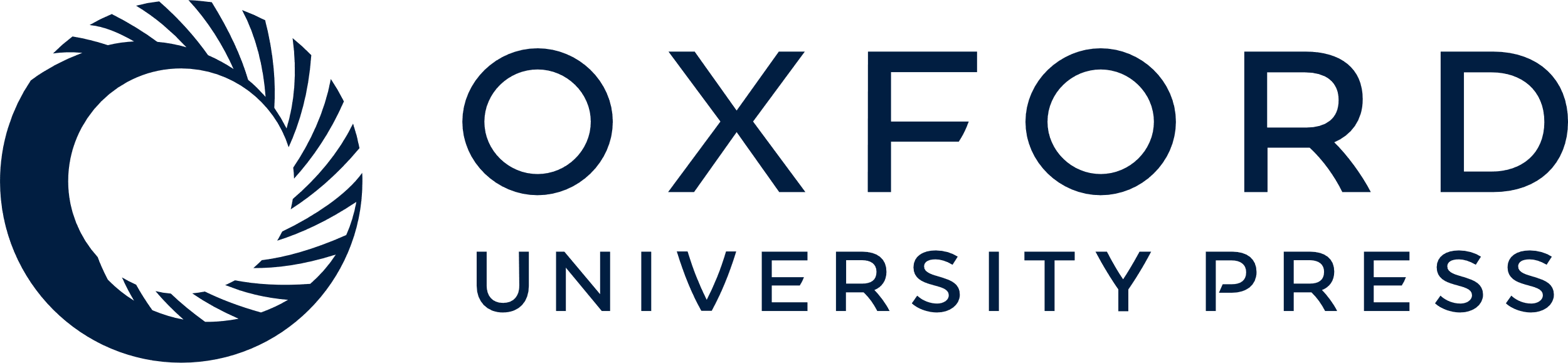 [Speaker Notes: Figure 2.  Necdin activates GnRH gene expression. ( A ) Two luciferase reporters were studied: −5 kb GnRH and GnRH enhancer reporter, which is a condensed combination of the three well-characterized rat GnRH regulatory elements: upstream enhancer (UE), enhancer (E) and promoter (P) ( 36 ). ( B ) Each reporter was co-transfected into GN11 cells with a necdin expression vector (necdin) or empty vector (control). ( C ) GT1-7 cells were co-transfected with pGL3-luciferase or GnRH enhancer reporter and either necdin expression vector or empty vector control. ( D ) GN11 cells were co-transfected with GnRH enhancer reporter and either necdin, Magel2, Dlxin-1, or empty vector control. Experiments were performed in quadruplicate and repeated at least three times. Results shown are mean ± SEM. The means were compared by one-way ANOVA and Tukey–Kramer HSD. *indicates significant difference ( P < 0.05) relative to empty vector control. 


Unless provided in the caption above, the following copyright applies to the content of this slide: © The Author 2008. Published by Oxford University Press. All rights reserved. For Permissions, please email: journals.permissions@oxfordjournals.org]